Акция «Тихий Дон - здоровье в каждый дом»
«Тихий Дон – здоровье в каждый дом» – комплексный медико-социальный проект, направленный на реализацию курса на здоровый образ жизни, обозначенный одним из основных национальных приоритетов.
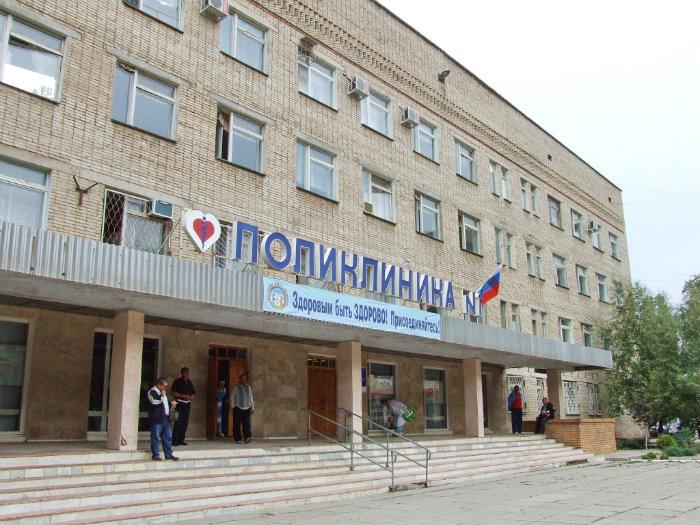 МУЗ «Городская поликлиника №1» г.Волгодонска Ростовской области
Акция «Тихий Дон - здоровье в каждый дом»
Лидеры практики
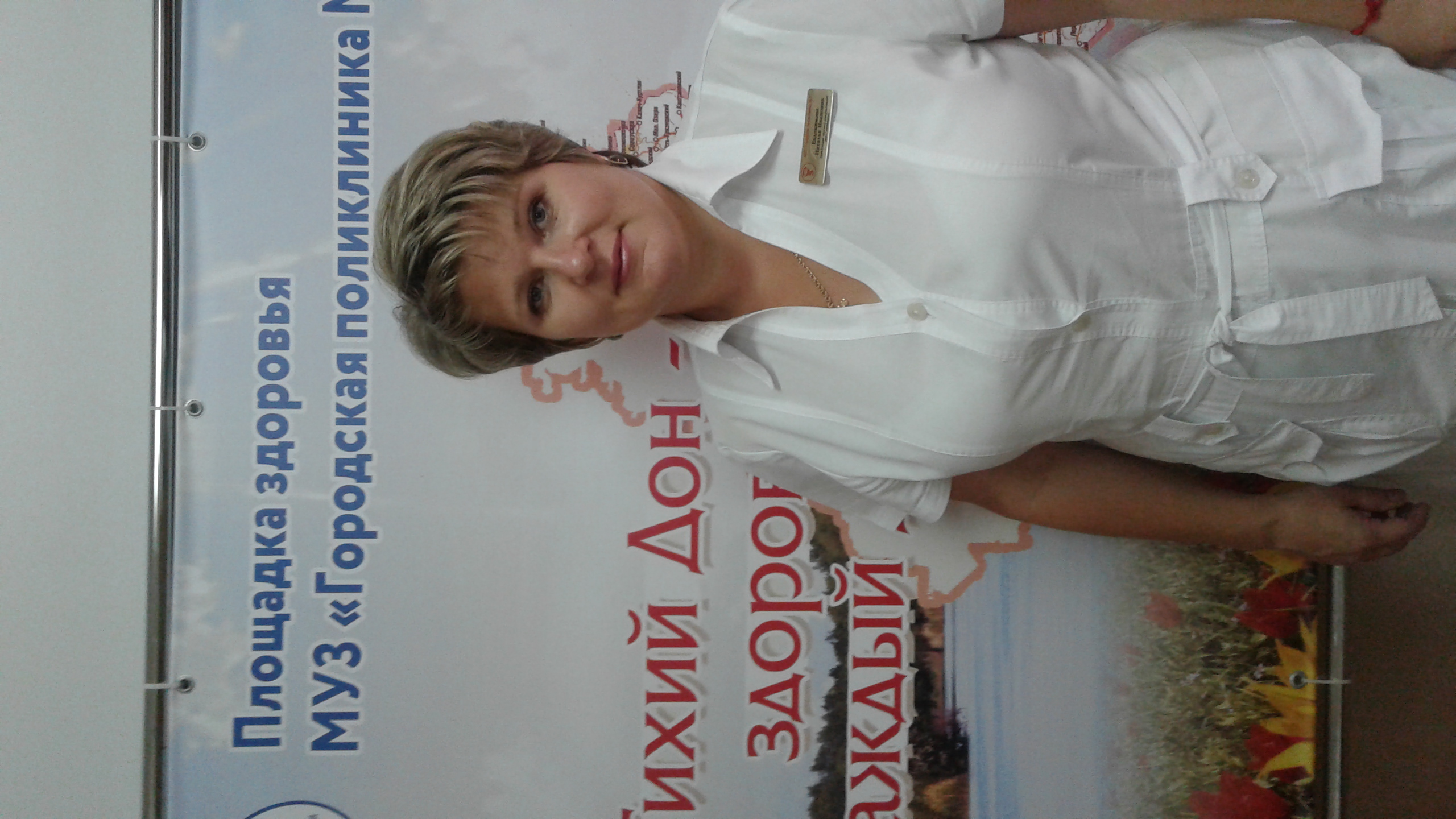 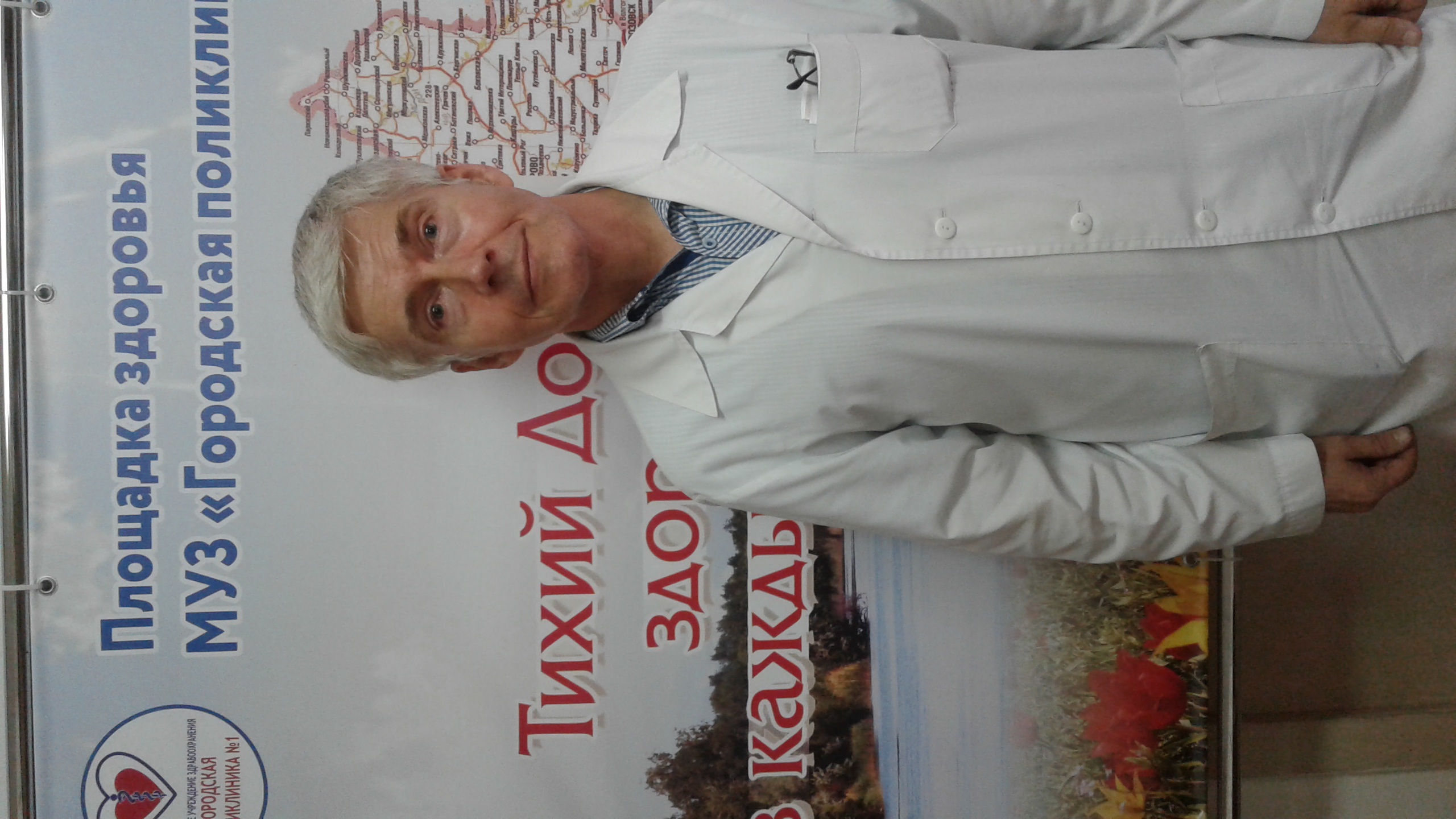 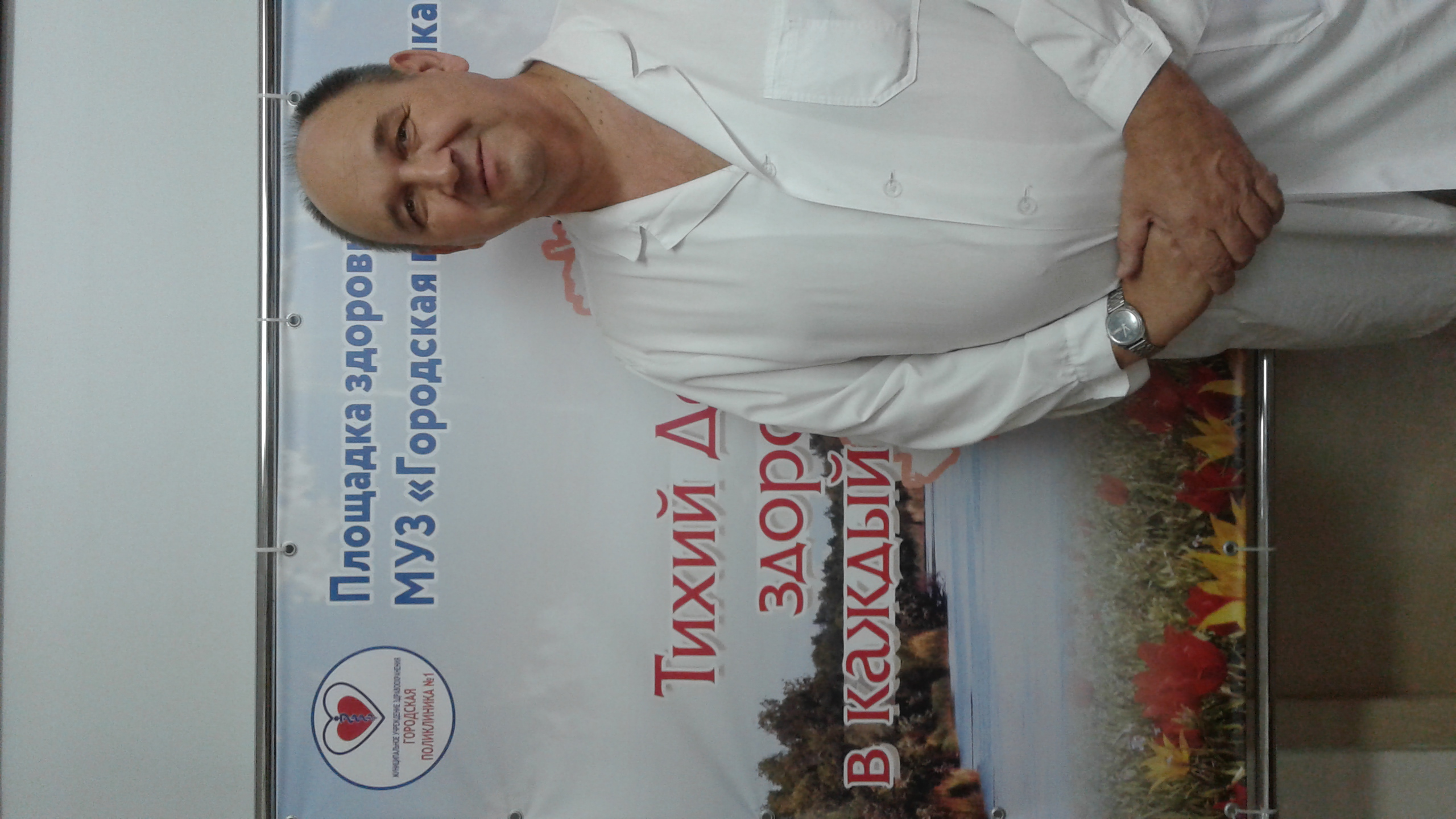 Новиков Андрей Павлович, заведующий терапевтическим отделением №2
Дворников Виктор Алексеевич, заведующий терапевтическим отделением №1
Евдокимова Наталья Ивановна, заместитель главного врача по медицинской части
МУЗ «Городская поликлиника №1» г.Волгодонска Ростовской области
Акция «Тихий Дон - здоровье в каждый дом»
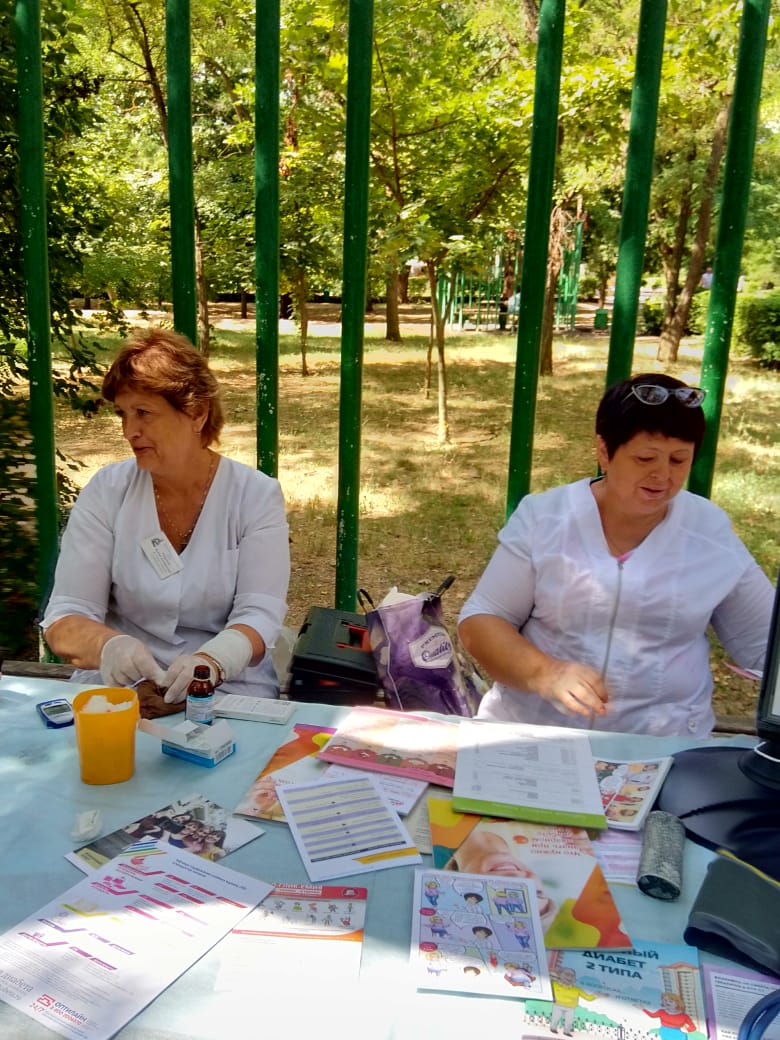 Во время прохождения акции проводятся выездные занятия школ здоровья: «Школа сахароного диабета», «Школа артериальной гипертензии», проводятся эспресс-анализы крови на определения уровня глюкозы, измерение АД, раздаются информационные материалы по профилактике различных заболеваний, по пропаганде здорового образа жизни и отказу от вредных привычек. Специалисты проводят консультации и дают рекомендации, при неоюходимости направляют на прием в поликлинику.
МУЗ «Городская поликлиника №1» г.Волгодонска Ростовской области
Акция «Тихий Дон - здоровье в каждый дом»
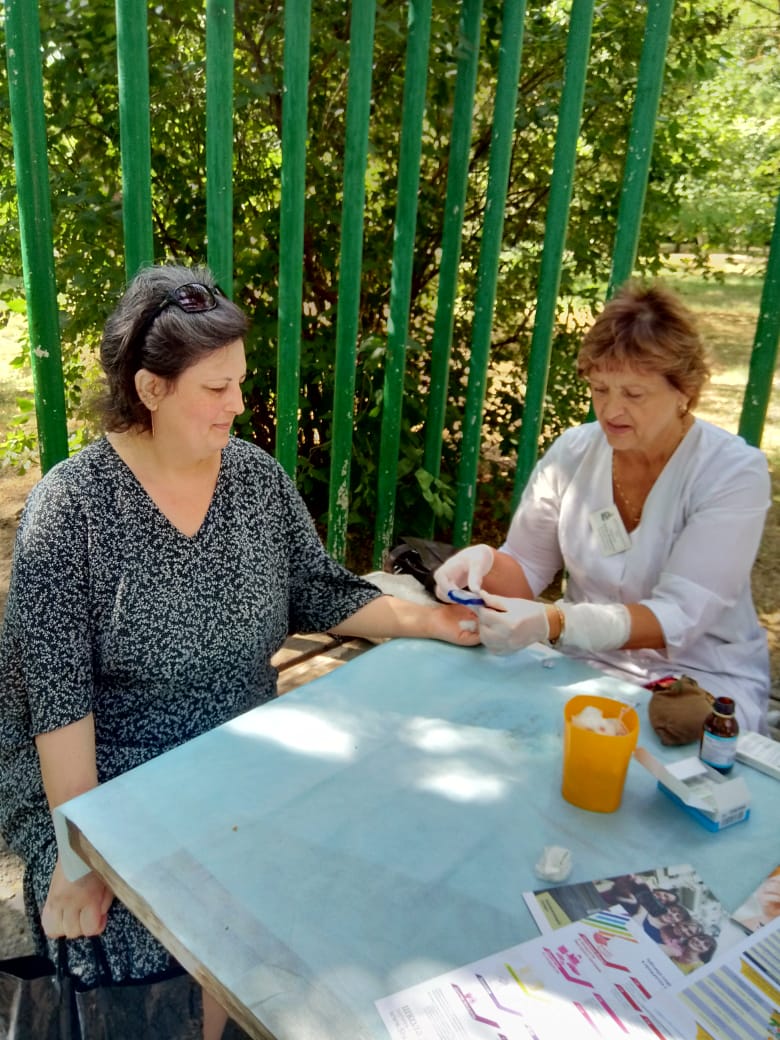 В акции принимают участие специалисты МУЗ «Городская поликлиника №1»: терапевты, эндокринологи, лаборанты КДЛ, сотрудники кабинета мед.профилактики.
МУЗ «Городская поликлиника №1» г.Волгодонска Ростовской области
Акция «Тихий Дон - здоровье в каждый дом»
Акция «Тихий Дон – здоровье в каждый дом» проводится с 31.08.2010 по настоящее время, акция проводится на площадке ПКиО «Победа» г.Волгодонска последний четверг каждого месяца.
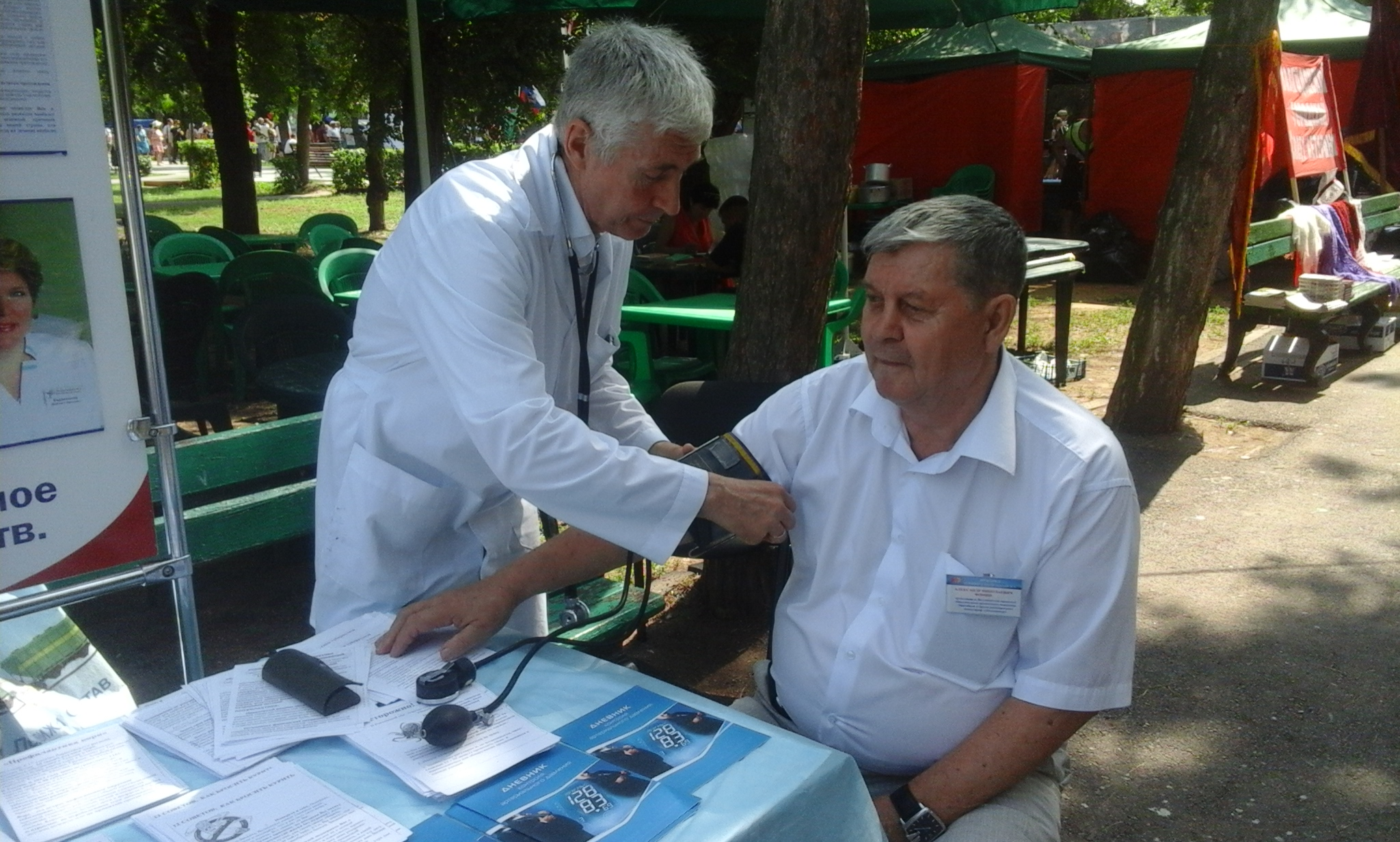 Проект реализован без привлечения дополнительных бюджетных средств.
МУЗ «Городская поликлиника №1» г.Волгодонска Ростовской области
Акция «Тихий Дон - здоровье в каждый дом»
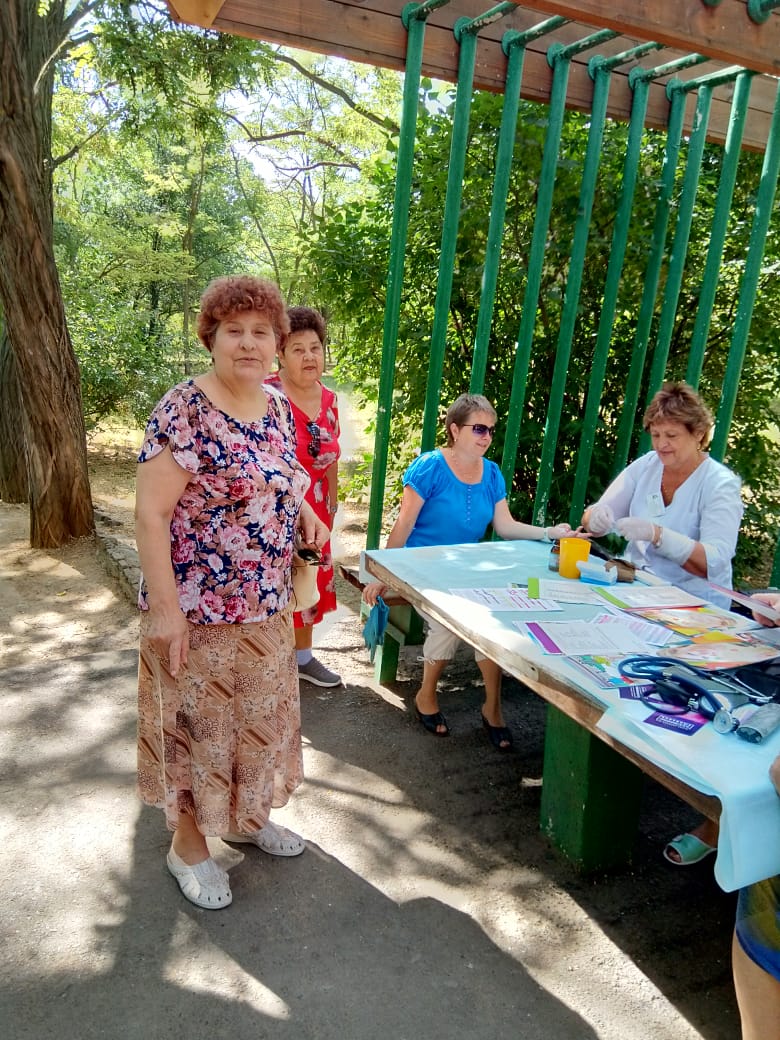 Цели проекта:
увеличение средней продолжительности жизни населения Ростовской области;
снижение уровня заболеваемости социально-значимыми заболеваниями – сердечно-сосудистыми, сахарным диабетом, туберкулезом;
повышение доступности получения медицинской помощи, консультаций узких специалистов, а также знаний по профилактике социально-значимых заболеваний;
развитие профилактического направления донской медицины, «приближение» центров здоровья к населению;
популяризация оздоровительных методик, разработанных донскими медиками для различных возрастных и профессиональных групп населения.
МУЗ «Городская поликлиника №1» г.Волгодонска Ростовской области
Акция «Тихий Дон - здоровье в каждый дом»
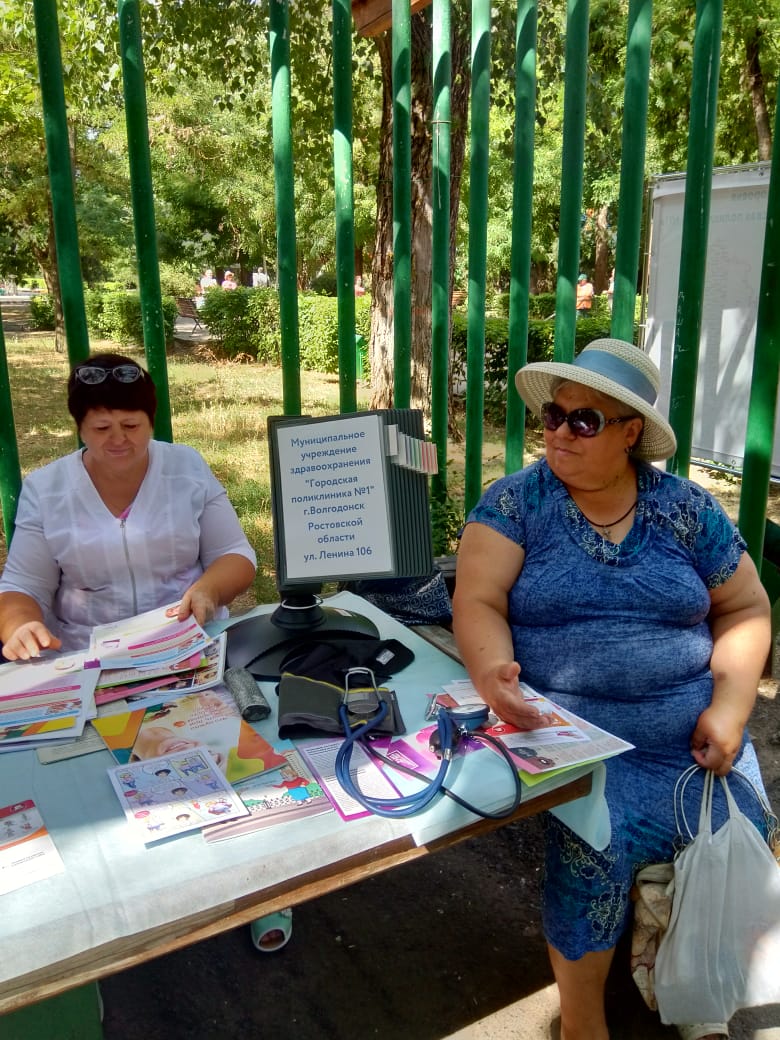 Задачи проекта:
формирование ответственности за собственное здоровье у каждого жителя Ростовской области через развитие партнерства со СМИ, общественными объединениями, молодежными организациями;
активное продвижение навыков по ведению здорового образа жизни в каждую семью;
раннее выявление социально-значимых заболеваний;
повышение доступности специализированной медицинской помощи для населения отдаленных территорий;
стимулирование молодежи к отказу от пагубных привычек через наглядные, современные и убедительные медицинские методики.
МУЗ «Городская поликлиника №1» г.Волгодонска Ростовской области
Акция «Тихий Дон - здоровье в каждый дом»
Результат практики за последние 3 года
МУЗ «Городская поликлиника №1» г.Волгодонска Ростовской области
Акция «Тихий Дон - здоровье в каждый дом»
Результат практики за последние 3 года
МУЗ «Городская поликлиника №1» г.Волгодонска Ростовской области
Акция «Тихий Дон - здоровье в каждый дом»
В ходе реализации проекта «Тихий Дон – здоровье в каждый дом!" удалось апробировать новый комплексный подход к сбережению здоровья жителей . Выход медиков «в народ» нашел горячее одобрение у населения, здоровый образ жизни перестал быть скучным словосочетанием, а приобрел конкретное живое содержание 
Работа медиков на площадках здоровья значительно подняла  уровень просвещенности населения и заинтересованности в конкретных действиях по сбережению своего здоровья и своих близких.
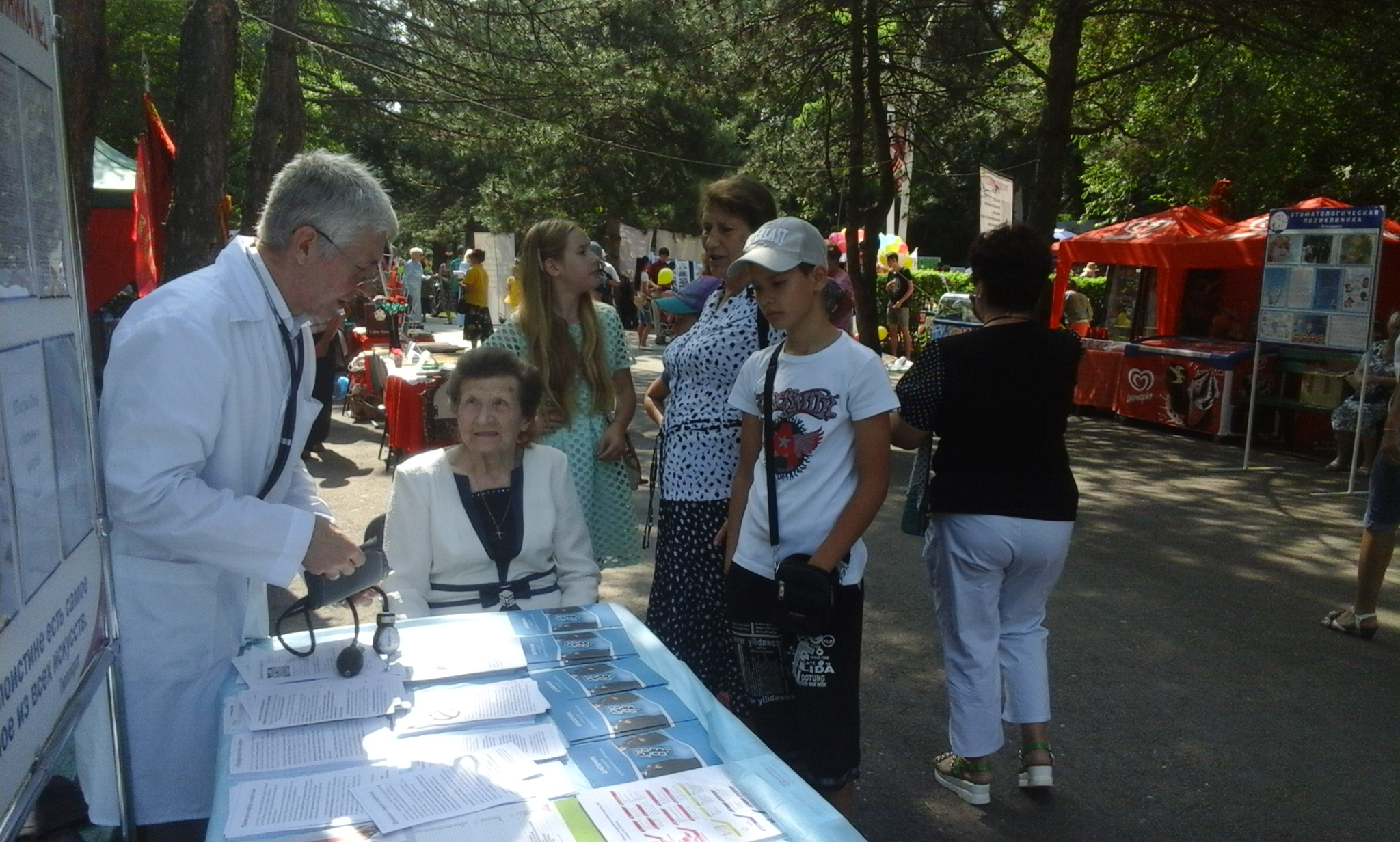 МУЗ «Городская поликлиника №1» г.Волгодонска Ростовской области
Акция «Тихий Дон - здоровье в каждый дом»
По данным ВОЗ именно условия и образ жизни являются главной составляющей здоровья человека - от 50 до 55 процентов; Формирование здорового образа жизни представляет собой длительный процесс и в первый период перехода к нему особенно важно поддержать человека в его стремлении, обеспечить необходимыми консультациями, указывать на положительные изменения в  его  жизни;
несмотря на значительный опыт донских медиков в сфере профилактики, его распространение среди всего населения не носило массовый характер; создание такого проекта, как «Тихий Дон - здоровье в каждоый дом» было продиктовано необходимостью охвата профилактической работой более широких масс населения.
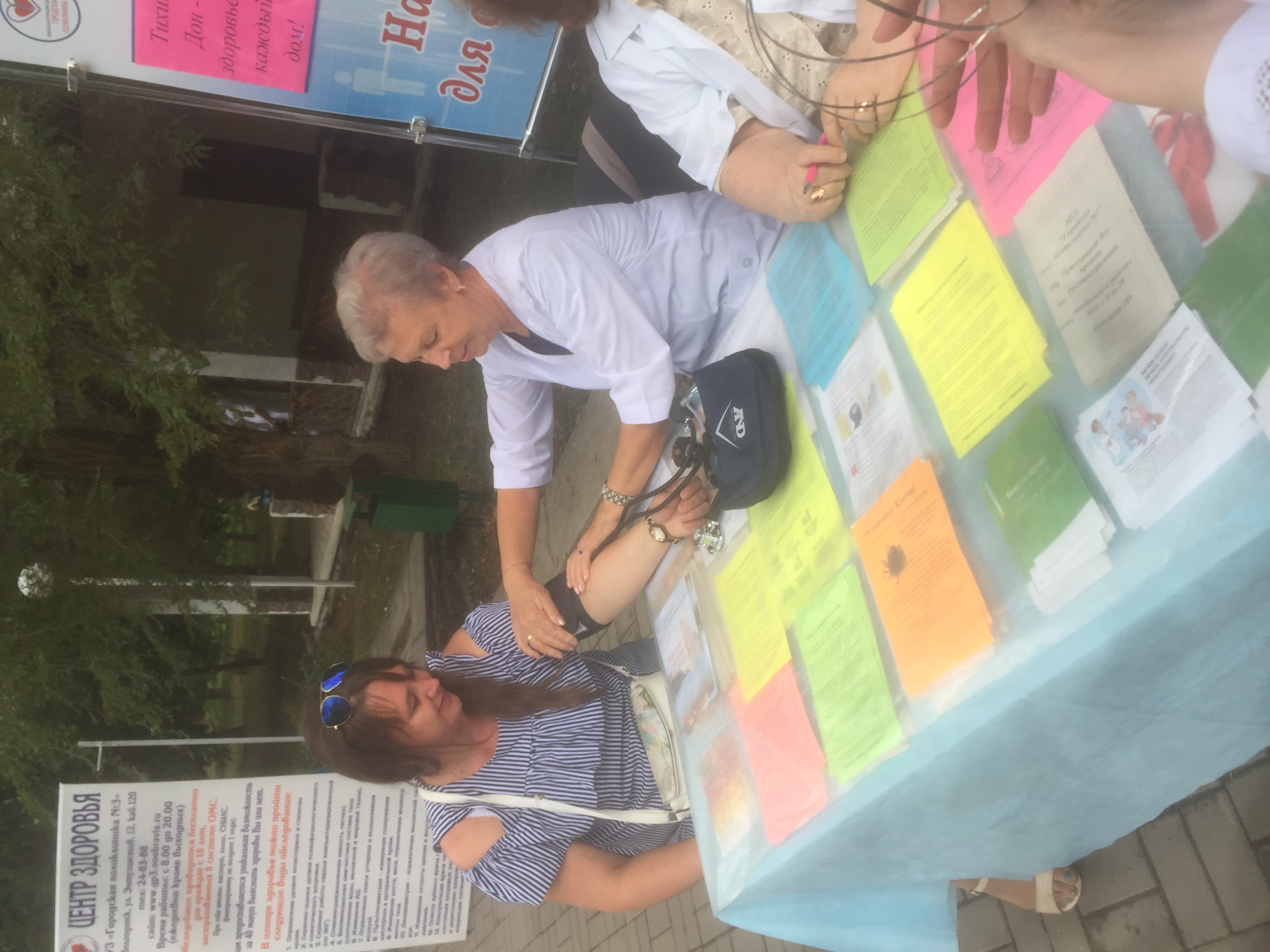 МУЗ «Городская поликлиника №1» г.Волгодонска Ростовской области